FRIDAY, FEBRUARY 12, 2016
CISM WEEK
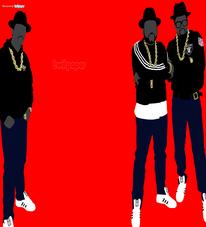 RAIDER REV 2-12-16
WHAT IS THE MOST IMPORTANT POINT YOU HAVE LEARNED IN THIS CISM LESSON?
TITLE” “RAP LYRICS ON TRIAL”
CISM FOCUS TODAY:
CONSTRUCTED RESPONSE
CLOSING